Resuscitation Science Symposium Opportunities
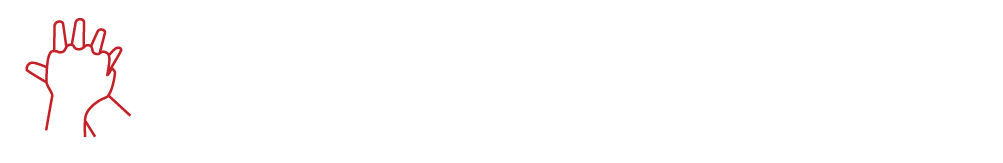 November 8-9, 2025 | New Orleans, LA
Network with In-Person Opportunities
Attend Plenary and Concurrent Sessions, Oral abstracts, Poster sessions and more!
Participate and create meaningful dialogue with your colleagues to discuss the latest science 
Connect with your community – easily identify with your peers and prioritize programming based on your specialty 
Access cutting edge education – stay up to date with the latest science and redeem available CE Credits
Register today!
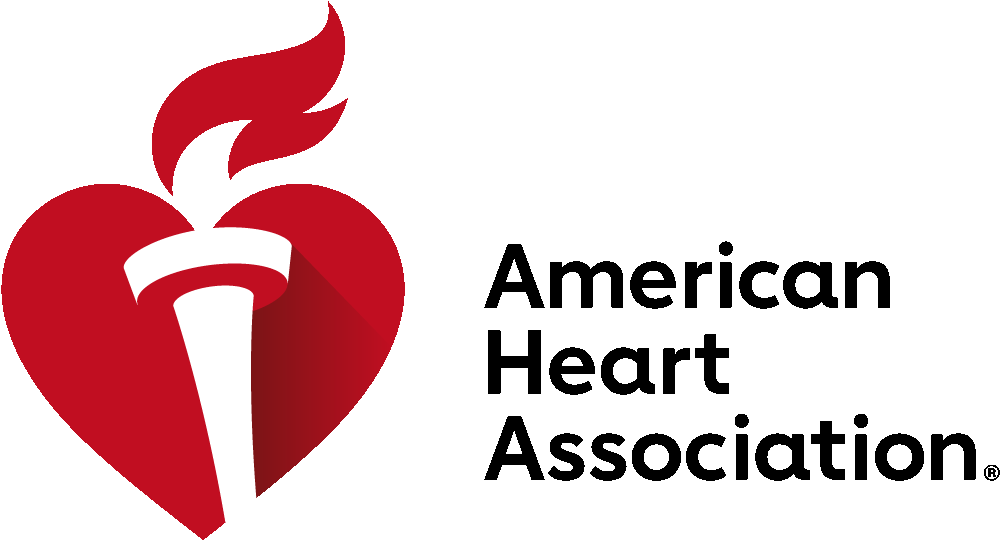 #ReSS25
https://professional.heart.org/ress
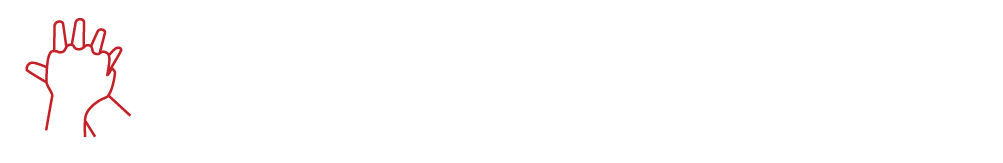 November 8-9, 2025 | New Orleans, LA
What to Expect
Attend Plenary and Concurrent Sessions, Oral abstracts, Poster sessions and more!
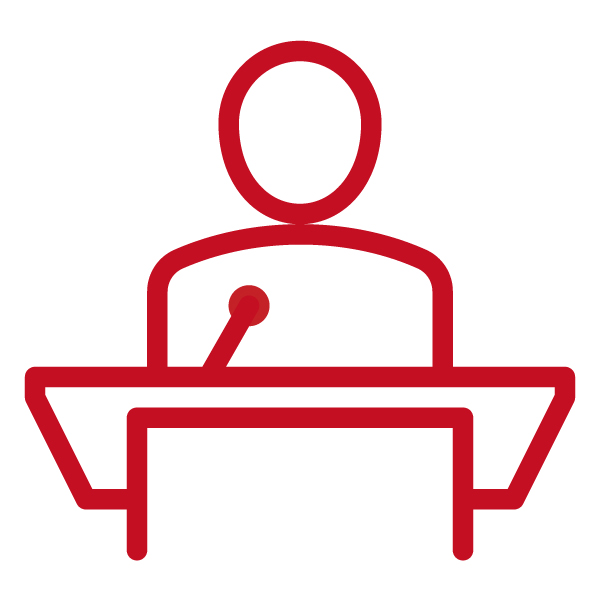 2 days of presentations intended to maximize thought-provoking discussions among scientists.
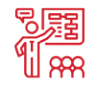 Networking and Programming Highlights
Presentation of ReSS Awards
Late-Breaking Resuscitation Science Sessions
Research Awards
Hot Topic Debates
Plenary Sessions
Goal Directed CPR – What’s the Target?
AI-Powered Life Saving: Revolutionizing Resuscitation Science
“Shock”-ing Debates in Cardiac Arrest Resuscitation
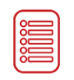 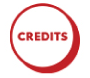 CE credits available
Grow your professional network and reconnect with colleagues in person
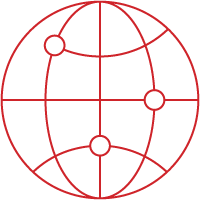 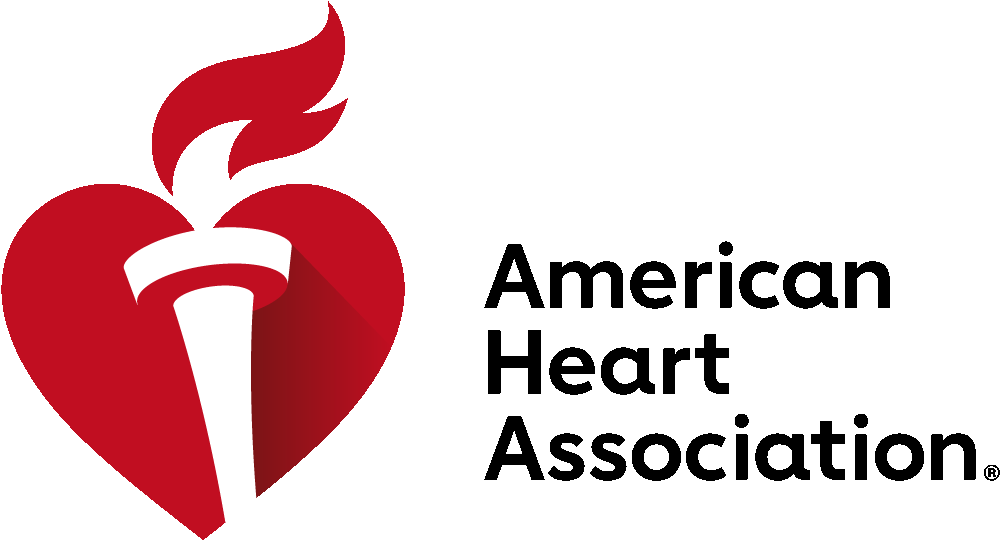 Register today!
#ReSS25
https://professional.heart.org/ress